Домашние животные и птицы
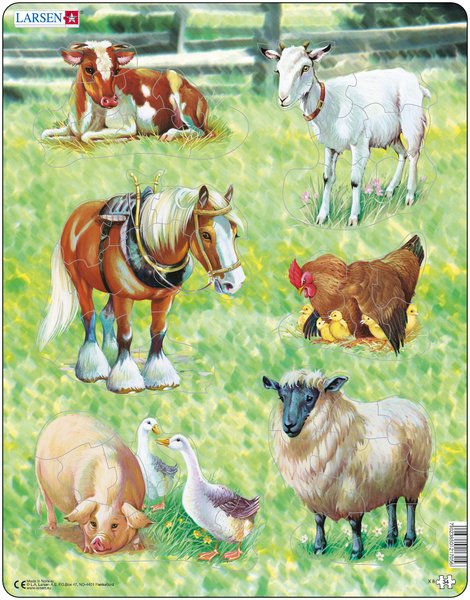 Никитенко О.В.
ГБДОУ №67
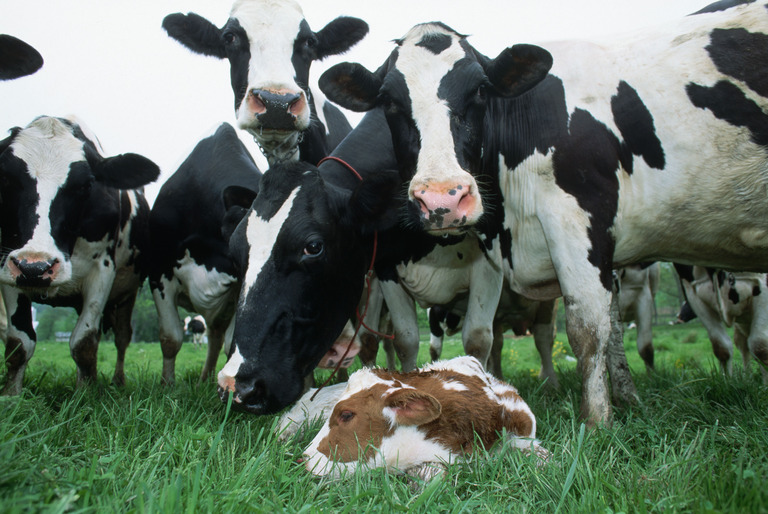 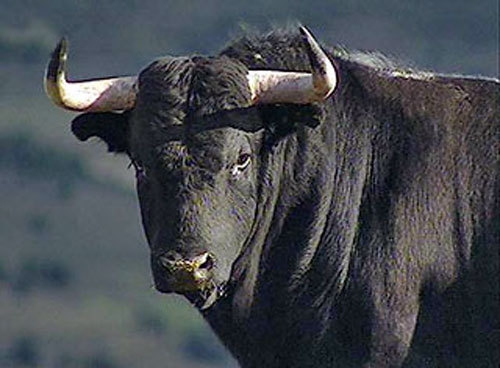 Папа – Бык
Мама  -  Корова
Ребёнок  -  Телёнок
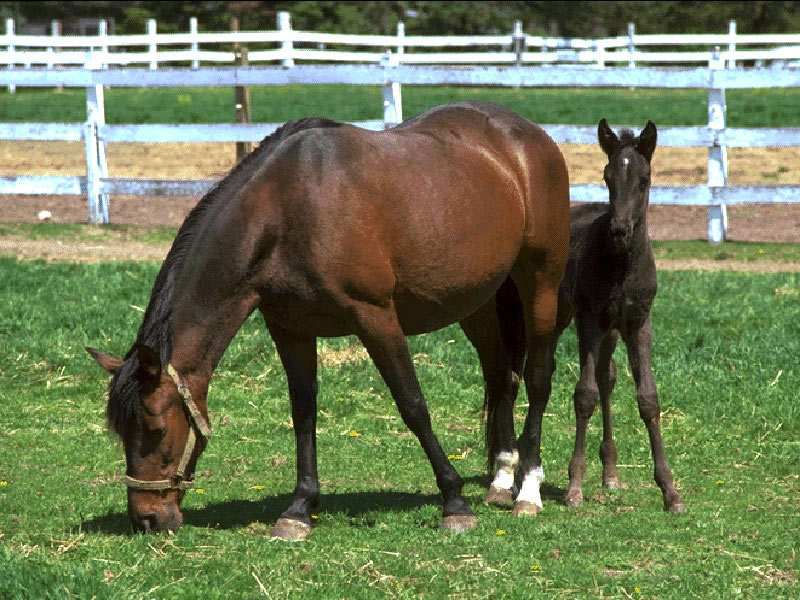 Папа – Конь
Мама – Лошадь
Ребёнок – Жеребёнок
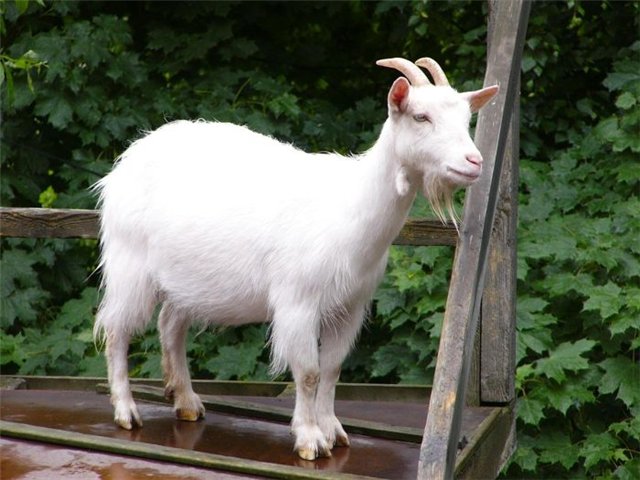 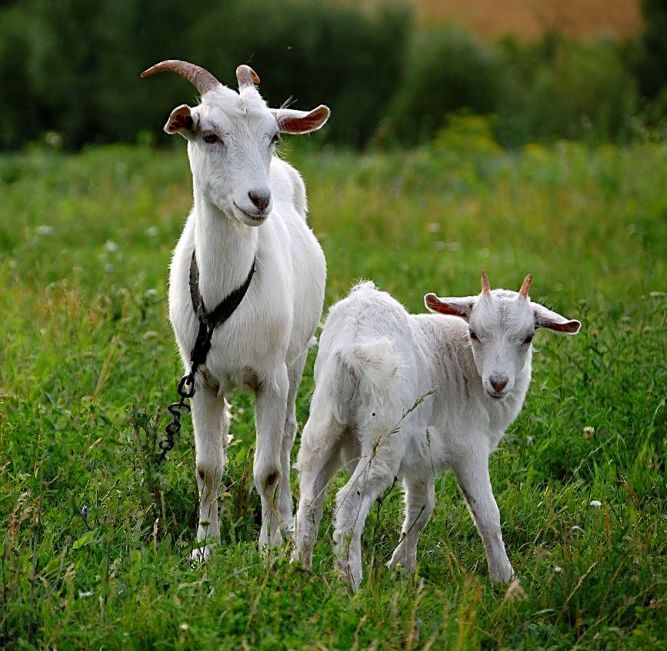 Папа – Козёл
Мама – Коза
Ребёнок - Козлёнок
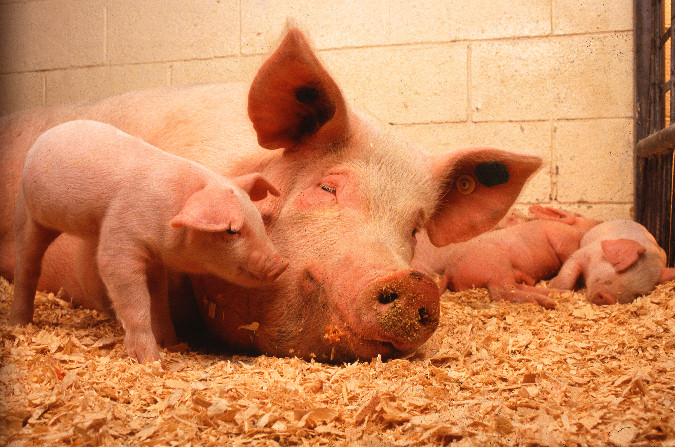 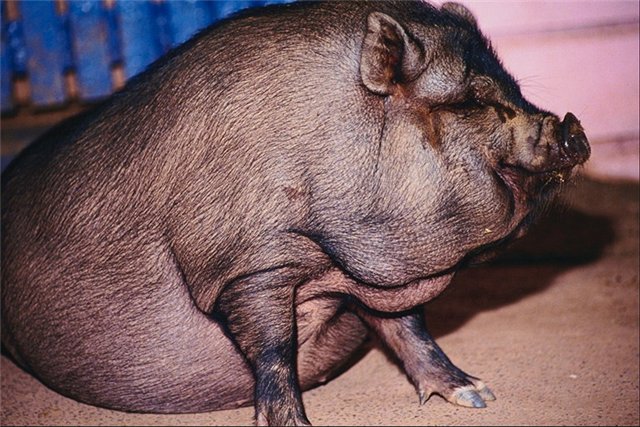 Папа – Хряк 
Мама – Свинья
Ребёнок – Поросенок
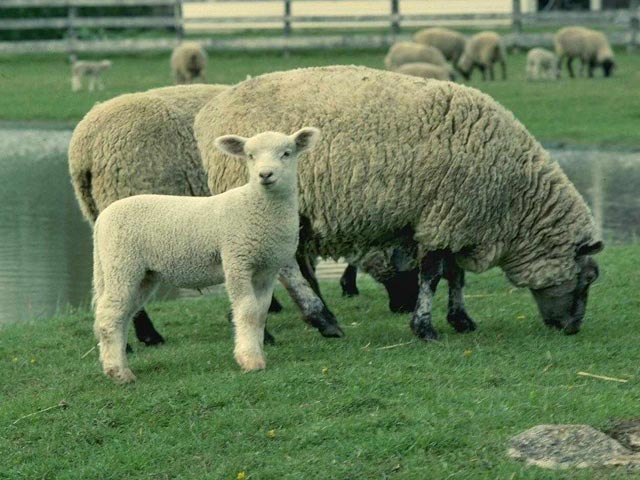 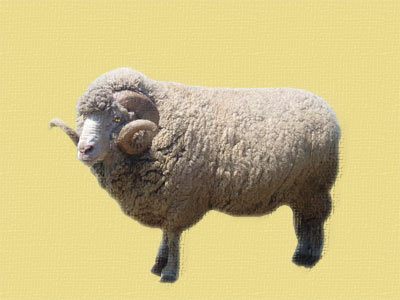 Папа – Баран
Мама – Овца
Ребёнок – Ягнёнок
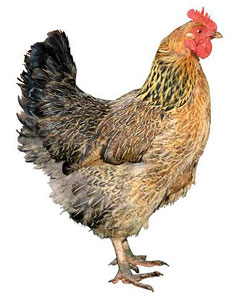 Папа – Петух
Мама – Курица
Ребёнок - Цыплёнок
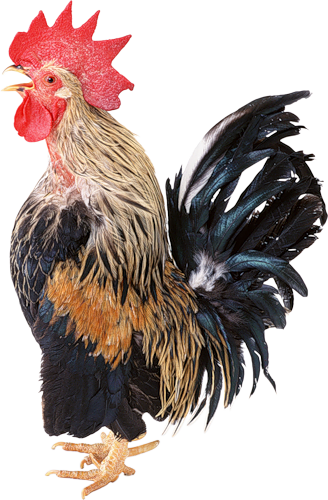 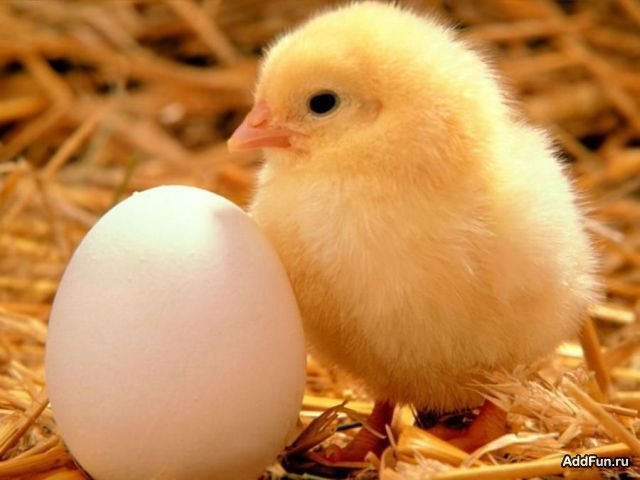 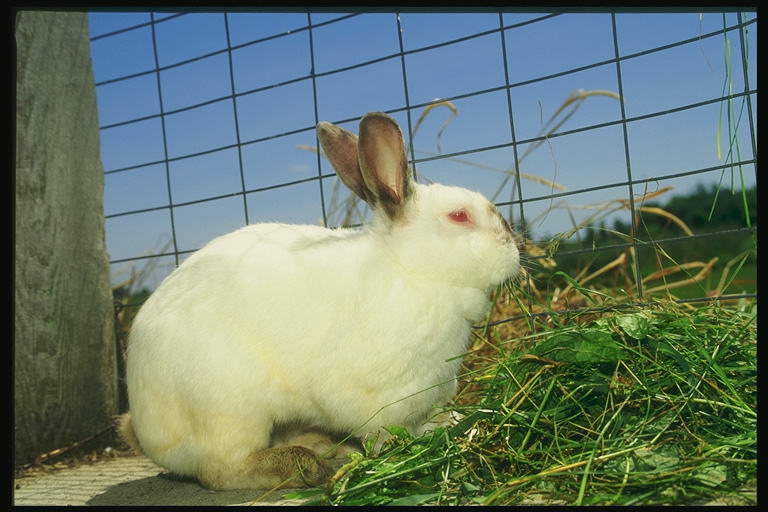 Папа – Кролик 
Мама – Крольчиха 
Ребёнок – Крольчонок
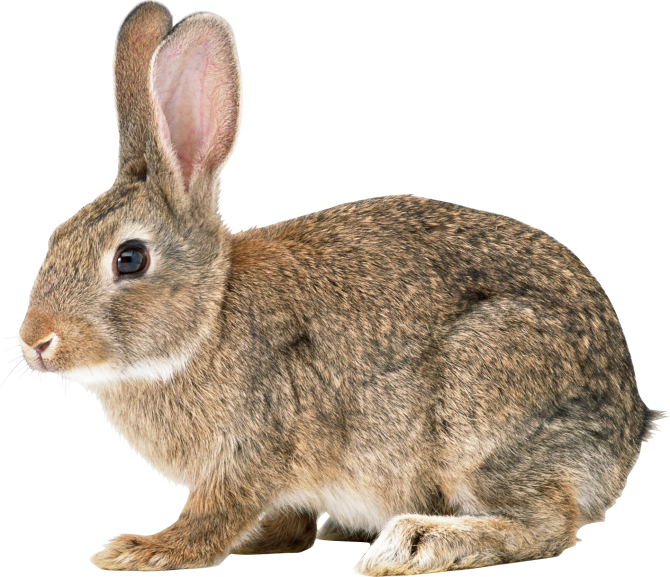 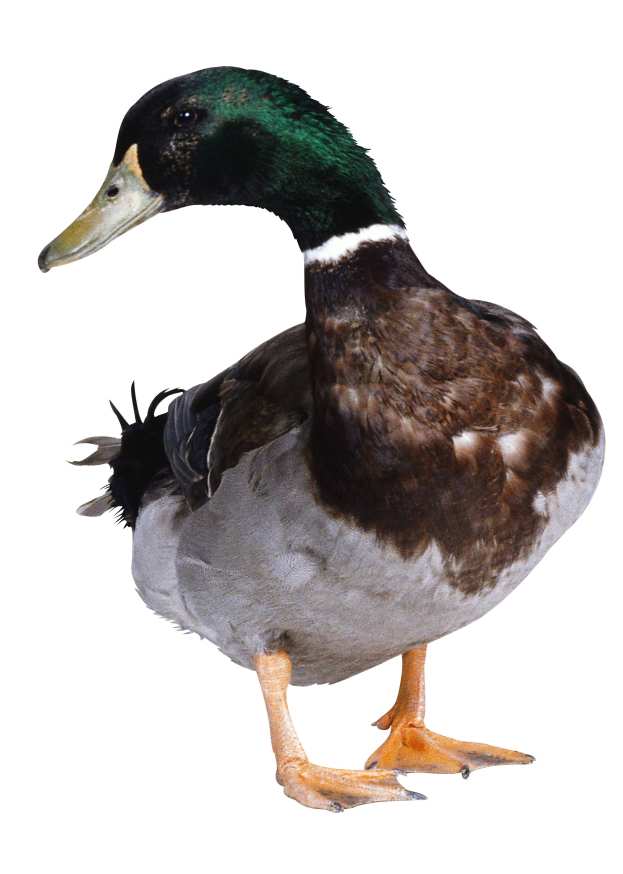 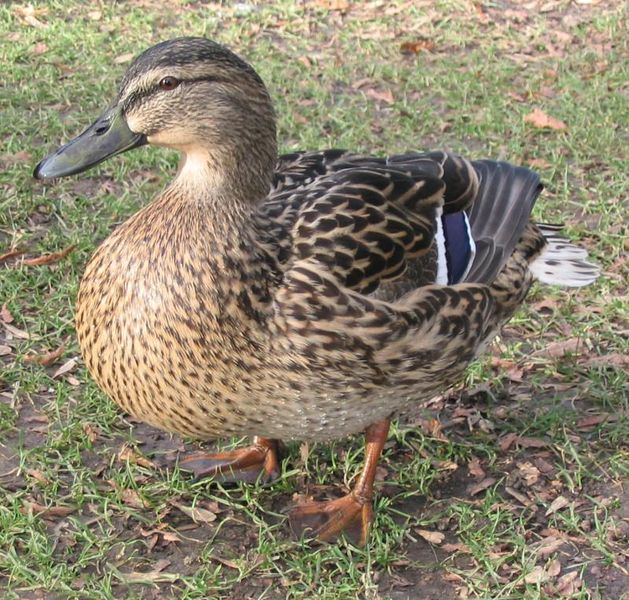 Папа – Селезень 
Мама – Утка 
Ребёнок – Утёнок
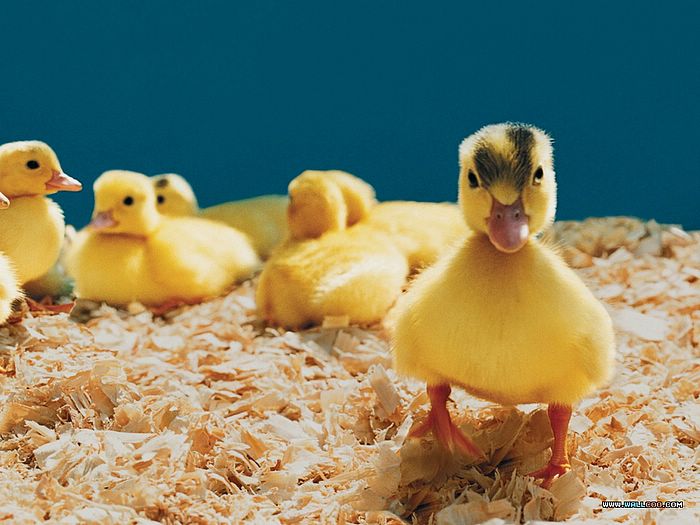 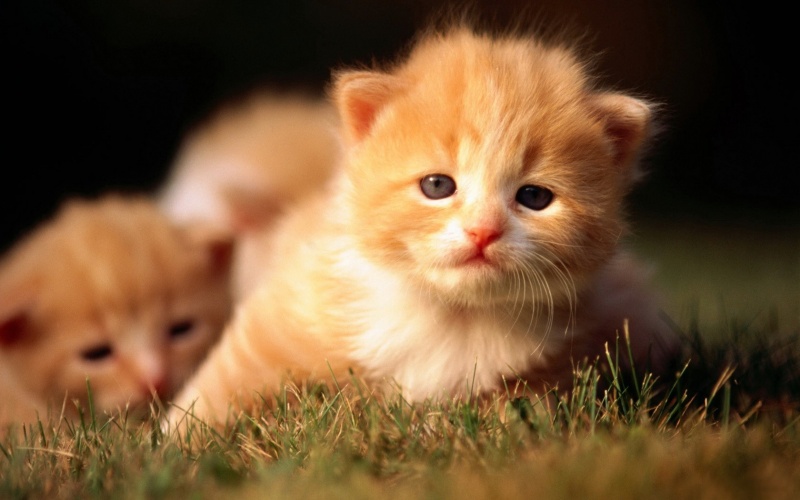 Папа – Кот 
Мама – Кошка
Ребёнок – Котёнок
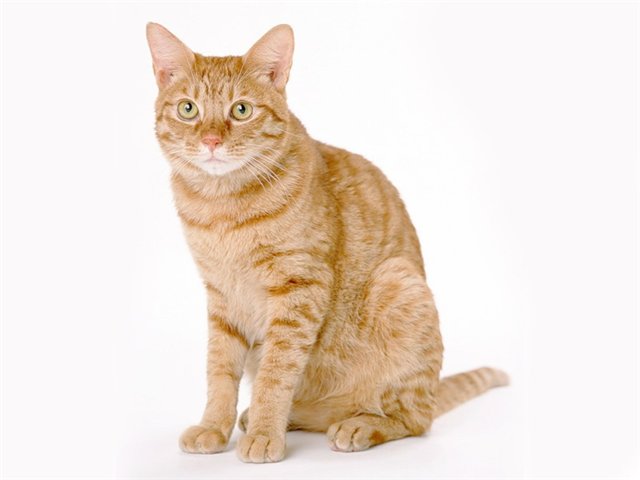 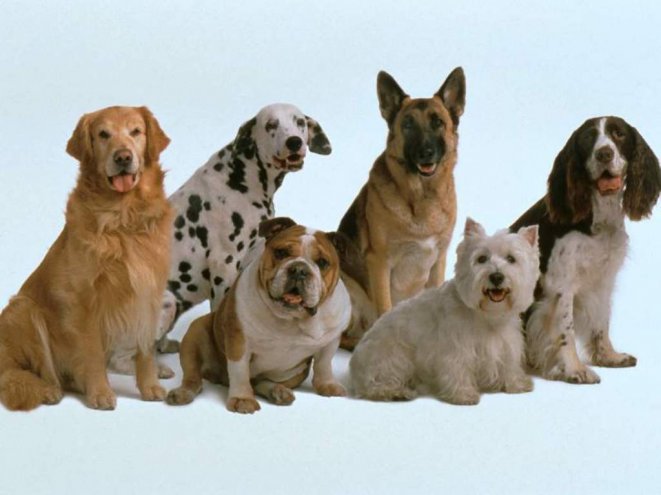 Папа – Пёс 
Мама – Собака 
Ребёнок – Щенок
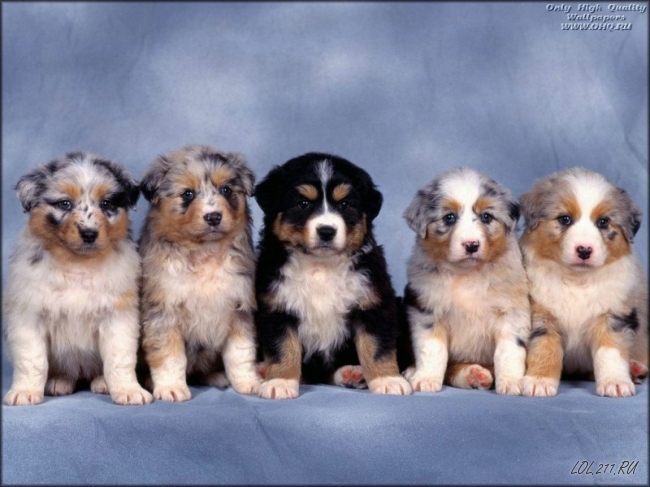 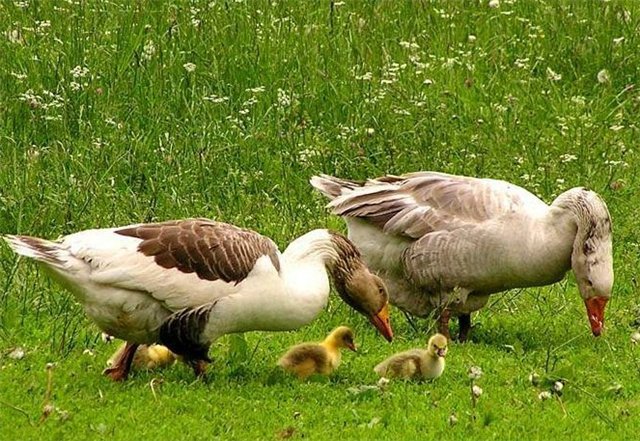 Папа – Гусь
Мама – Гусыня 
Ребёнок - Утёнок